Нормативний метод , етапи калькулювання.
1.Нормативний метод обліку – прогресивний метод, що дозволяє ефективно використовувати дані обліку для виявлення резервів зниження собівартості та оперативного керівництва виробництвом, при якому собівартість калькулюється в процесі виробництва, а не після завершення звітного періоду. Для нормативного методу обліку витрат і калькулювання собівартості характерне те, що на підприємстві щодо кожного виду виробу на основі діючих норм та кошторисів витрат складається попередня калькуляція нормативної собівартості виробу, тобто калькуляція собівартості, обчислена за діючими на початок місяця нормами витрачання матеріальних і трудових витрат.
Норма – це завчасно встановлений числовий вираз результатів господарської діяльності в умовах прогресивної технології та організації виробництва. Нормативні калькуляції розраховуються на основі технічно обґрунтованих норм витрачання матеріальних і трудових ресурсів. Вони, у свою чергу, встановлюються відповідно до технічної документації на виробництво продукції (кресленнями деталей та вузлів, розробленими конструкторськими бюро) та утворюють взаємопов'язану систему, що регламентує всі аспекти господарської діяльності підприємства.
Нормативний метод обліку витрат і калькулювання собівартості продукції дозволяє, не очікуючи кінця місяця, мати фактичну собівартість виробів, а також регулярно (один раз на 10 днів або частіше) аналізувати причини відхилень і виявляти їх винуватців. Системне документування відхилень від норми дає можливість встановлювати причини відхилень у момент їх виникнення, а при інших методах причини та винуватці відхилень якщо й виявляються, то після складання звітної калькуляції собівартості.
Нормативний метод обліку витрат на виробництво є найбільш прогресивним. Він характеризується тим, що на підприємстві за кожним видом виробів на основі діючих на початок звітного місяця норм і кошторисів витрат складають нормативну калькуляцію. На підставі нормативної калькуляції визначають фактичну собівартість продукції (робіт, послуг), здійснюють оцінку браку у виробництві та розмірів НЗВ.
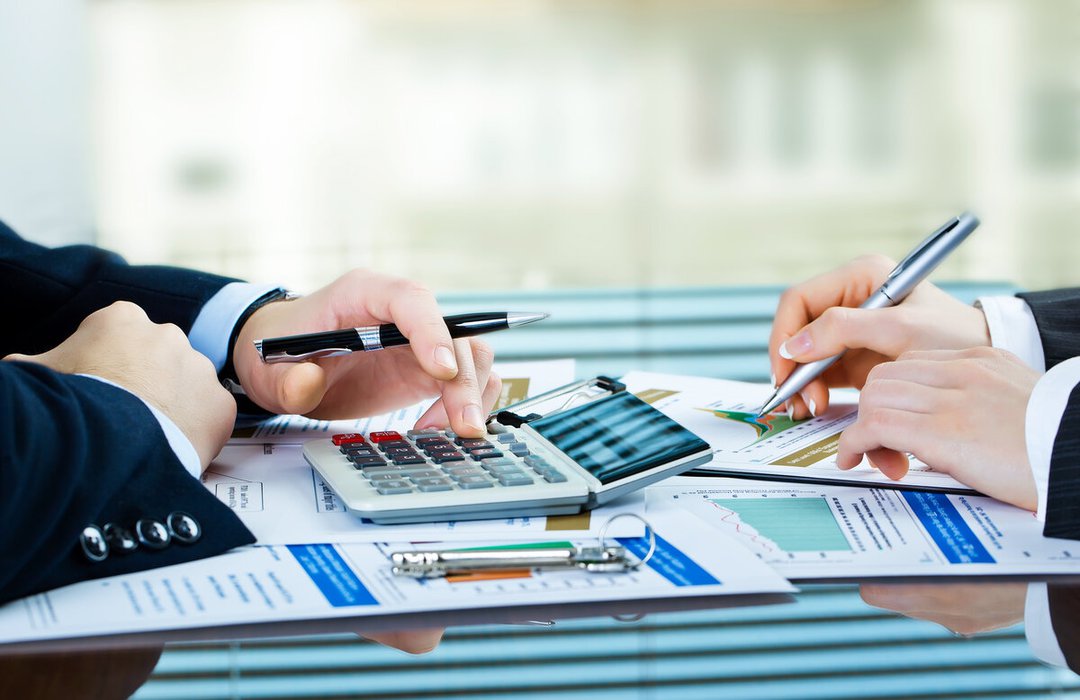 Нормативний метод передбачає дотримання таких основних принципів:
1) установлення техніко-економічними методами нормування обґрунтованих норм витрат сировини і матеріалів, пального, енергії, заробітної плати та інших витрат на всі види продукції, що випускається, попереднє (до початку виробничого процесу) складання на їх основі калькуляції (розрахунку) нормативної собівартості щодо кожного виробу;
2) запровадження протягом місяця обліку змін діючих норм для коригування нормативної собівартості, визначення впливу цих змін на собівартість продукції та обчислення ефективності заходів, що спричинили зміну норм;
3) облік фактичних витрат протягом місяця з розподілом їх на витрати за нормами та відхиленнями від норм, а витрат стосовно браку виробництва – тільки у межах норм;
4) установлення та аналіз причин, а також умов появи відхилень від норм за місцем їх виникнення;
5) визначення фактичної собівартості випущеної продукції як суми нормативної собівартості, відхилень від норм і змін норм.
Дотримання такого алгоритму обліку та розрахунків хоч і є дуже трудомістким процесом, проте дозволяє отримати достовірну інформацію про витрати, придатну для подальшого аналізу і контролю. Нормативний метод обліку витрат на виробництво і калькулювання собівартості продукції застосовується, як правило, на підприємствах обробних галузей промисловості з масовим та великосерійним характером виробництва, де виготовляє різноманітна і складна продукція, що складається з великої кількості деталей та вузлів (наприклад, на підприємствах машинобудування, швейної, взуттєвої, трикотажної, шинної, меблевої промисловості тощо). Цей метод включає:
– систематичний облік змін та відхилень від установлених норм витрат на одиницю продукції за причинами і винуватцями виникнення цих відхилень;
– складання та періодичне коригування нормативної калькуляції, що грунтується на діючих нормах витрат;
– визначення фактичної собівартості випущеної продукції як алгебричної суми нормативної її собівартості, відхилень від норм та змін самих норм.
Нормативну собівартість всієї товарної продукції розраховують як добуток кількості відвантаженої продукції на діючі в звітному періоді норми витрат по кожній статті калькуляції.
Фактична собівартість продукції (однорідних груп або видів виробів) при нормативному методі обліку обчислюється не шляхом прямого підрахунку за статтями витрат, а як алгебраїчна сума нормативних витрат, змін норм і відхилень від норм, що можна виразити формулою:
Ф = Н ± В ± 3
де: Н - поточні витрати за встановленими нормами плану;
В - відхилення від діючих норм витрат;
З - зміни діючих норм витрат.
Фактичну собівартість одиниці продукції визначають за допомогою індексів відхилень, розрахованих як відношення фактичної собівартості товарної продукції до нормативної
Нормативний метод має як переваги, так і недоліки. Переваги нормативного обліку полягають в тому, що з являється:
можливість поточного оперативного обліку витрат шляхом обліку відхилень від норм;
відокремлений облік змін норм, тобто контроль за здійсненням режиму економії;
укрупнення об'єктів обліку, оскільки нормативні калькуляції складають по всіх видах виробів, а відхилення враховують по групах однорідної продукції, внаслідок чого зменшується число об'єктів калькулювання;
охоплення нормативними калькуляціями значної частини витрат;
можливість рідше здійснювати інвентаризацію незавершеного виробництва.
Недоліком є те, що значна частина відхилень від норм, пов'язаних з використанням сировини і матеріалів на виробництво, виявляється з допомогою інвентаризації в цілому по структурних підрозділах і за весь звітний період. Це призводить до великої кількості неврахованих витрат. Відхилення витрат на управління і обслуговування виявляють без врахування змін обсягів виробництва, а в більшості випадків зовсім не виявляють, а їх фактичну величину розподіляють переважно пропорційно основної заробітної плати робітників, що значно зменшує інформаційну функцію обліку.
Після визначення нормативної собівартості та завершення процесу виробництва продукції визначають фактичну собівартість одиниці продукції за фактичними прямими і непрямими виробничими витратами, яку порівнюють із нормативною собівартістю з метою виявлення відхилень та управління ними.
Аналіз відхилень передбачає порівняння нормативних витрат з фактичними витратами, виявлення відповідних відхилень, їх причин та винуватців.
Загальні відхилення між фактичними і нормативними витратами розраховується як різниця між ними.
 
Загальне відхилення = Фактичні витрати (собівартість) – Нормативні витрати (собівартість)
 
Відхилення змінних (прямих) виробничих витрат:
1.   відхилення за ціною або ставкою – розраховується як різниця між фактичною і нормативною ціною помноженою на фактичну кількість (ціновий норматив, якісна ознака);
2.   відхилення за використанням або ефективністю – це різниця між фактичною і нормативною кількістю помноженою на нормативну ціну.
 
Матеріальні витрати:
Ціна= (Факт.ціна – Норм.ціна)*Факт.к-сть
Кількість= (Факт.к-сть – Норм.к-сть)*Норм.ціна
 
Трудові витрати:
Ставка =(Факт.ставка – Норм. ставка)* Факт.год.
Години =(Факт.год. – Норм.год)*Норм.стака.
ПЕРЕВІРКА: сума відхилень за ціною (ставкою) і використанням (ефективністю) має = загальному відхиленню
 
 
При аналізі відхилень непрямих виробничих витрат необхідно:
1.     Поділити виробничі непрямі витрати на змінні і постійні.
2.     Визначити окремі ставки непрямих виробничих для постійних та змінних накладних витрат.
3. Розрахувати виробничі непрямі витрати з використанням нормативної ставки змінних накладних витрат і нормативної ставки постійних накладних витрат.
4. Розрахувати відхилення виробничих непрямих витрат.
Аналіз відхилень проводиться у випадках якщо відхилення виходять за межі прийнятого діапазону.
Прийнятий діапазон - це діапазон між нижньою контрольною межею витрат та верхньою (min. i max. значень відхилень).
Верхня межа – сума нормативу і допустимого відхилення.
Нижня межа – це різниця нормативу і допустимого відхилення.
Залежно від впливу відхилення на фінансовий результат їх поділяють на:
- сприятливі (позитивні) - фактичні витрати менші за нормативні, що збільшує при­буток;
- не сприятливі (негативні) - фактичні витрати більші за нормативні, що зменшує  при­буток.
В практиці обліку відхилення відображаюnь на рахунках обліку, а саме:
- без спеціального використання рахунків відхилень, а з включенням їх до рахунку виробництва;
- із використанням спеціальних рахунків для відхилень (в межах синтетичних рахунків до рахунку 23).
В практиці відхилення включаються до собівартості виготовленої продукції (в Україні), але можливе їх віднесення на фінансовий результат, що значно спрощує облікові записи і сам процес розрахунку фактичної собівартості (метод стандарт-кост).
Методи виявлення відхилень:
-      метод сигнального документування - оформляється сигнальна документація в якій вказуються причини та винуватці відхилень, складається акт на заміну матеріалів або листок на доплату заробітної плати);
-      метод партіонного розкрою - використовується, якщо з одного матеріалу виготовляється декілька видів продукції. Облік відхилень оформляється в розкрійних листках або картках, в яких наводяться фактично використані обсяги сировини і матеріалів та обсяги виробництва. Відхилення визначається по кожній партії матеріалів, на підставі розкрійних листів, що дозволяє встановити причини та винуватців відхилень безпосередньо в процесі виробництва на робочих місцях;
-      інвентарний метод - в кінці звітного періоду проводиться інвентаризація залишків ТМЦ, фактичні витрати матеріалів визначають за даними залишків на початок, надходження матеріалів за період та результатів інвентаризації (залишків на кінець).
За кордоном аналогом вітчизняного нормативного методу є метод «стандарт-кост».
В основі системи "стандарт- кост" лежить попереднє (до початку виробничого процесу) нормування витрат за статтями витрат: основні матеріали; оплата праці виробничих робітників; виробничі накладні витрати (заробітна плата допоміжних робітників, допоміжні матеріали, орендна плата, амортизація обладнання та ін.); комерційні витрати (витрати на збут, реалізації продукції).На підприємствах, які застосовують систему "стандарт кост", облік відхилень фактичних витрат від стандартних норм ведуть, як правило, на наступних окремих чотирьох рахунках: відхилення по витратам матеріалів, заробітної плати, накладних витрат, відхилення від стандартної комерційної собівартостіТаким чином, "стандарт кост" - це система оперативного управління і контролю за ходом виробничого процесу і витратами на виробництво, а також система аналізу причин, в силу яких утворилася різниця між стандартною та фактичною собівартістю продукції і виручкою від її реалізації.Порівняння даних методів дозволяє зробити наступні висновки, що обидва підходи мають на увазі:1. Попереднє встановлення нормативів використання ресурсів в натуральному вираженні.2. Планування собівартості одиниці продукції і всього випуску за період на основі встановлених нормативів.3. Порівняння фактичного рівня витрат до встановлених нормативів, аналіз обчислених відхилень.В умовах «стандарт кост» протягом року стандарти змінюватися не можуть. Їх повний перегляд здійснюється раз на рік, зазвичай перед складанням кошторису витрат на майбутній період. Крім того, стандартна собівартість може переглядатися при радикальній зміні технології виробництва, потужності підприємства. При нормативному методі перегляд норм протягом року можливий.
Метою подальшого вдосконалення системи нормативного обліку витрат (як і системи обліку "стандарт- кост") доцільно їх застосування в поєднанні з системою обліку "директ-костинг", яка широко використовується в західних країнах.В основі організації виробничого обліку за системою "директ-костинг" лежить розподіл витрат по відношенню до обсягу виробництва на постійні і змінні. Виробнича собівартість випущеної і реалізованої продукції формується тільки з змінних виробничих витрат, які перебувають в прямій залежності від технологічного процесу і організації виробництва. За способом віднесення на собівартість продукції вони в основному є прямими і тому легко піддаються нормуванню на одиницю продукції, що випускається.Важливою перевагою системи "директ-костинг" є те, що вона дозволяє вирішувати стратегічні завдання з управління, представляє дані : для оптимізації виробничих норм за критерієм максимуму маржинального доходу; для розробки інвестиційної та інноваційної програми (скорочення або розширення виробничих потужностей, модернізація